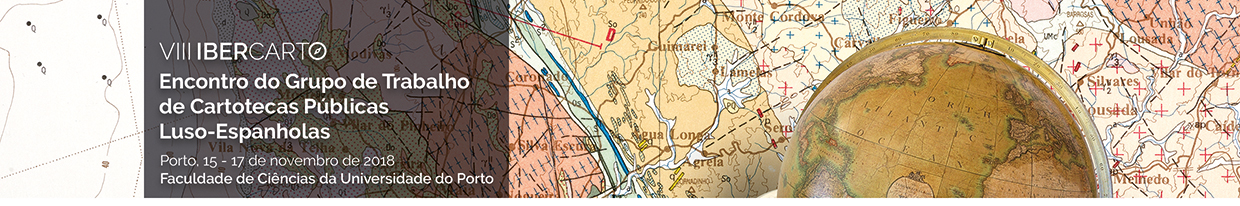 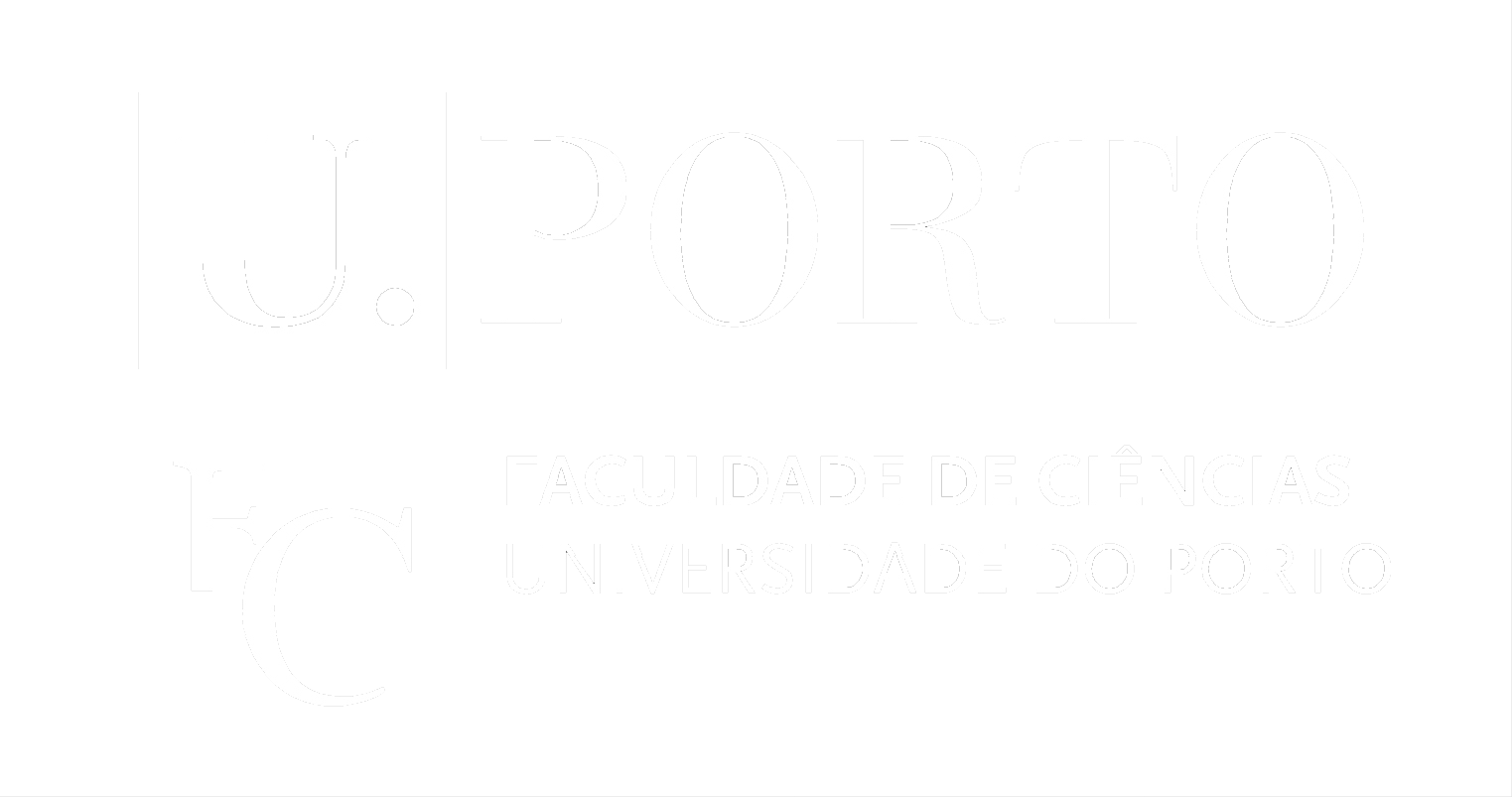 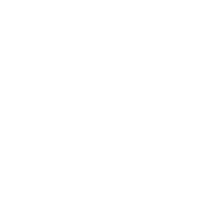 Encontro em Ensino e Divulgação das Ciências
Título del póster
Autores y afiliación
Sugerencia de tamaño: A0 - 841 x 1189 mm
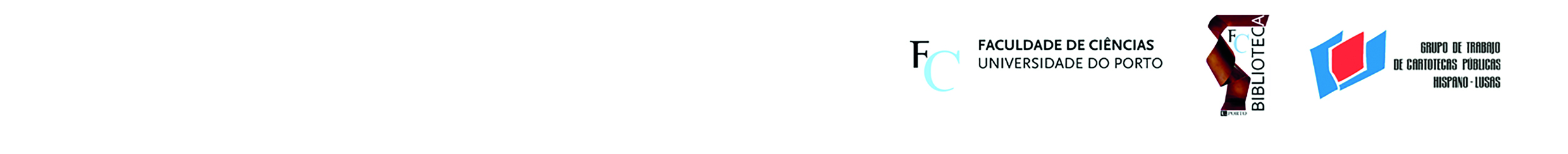